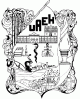 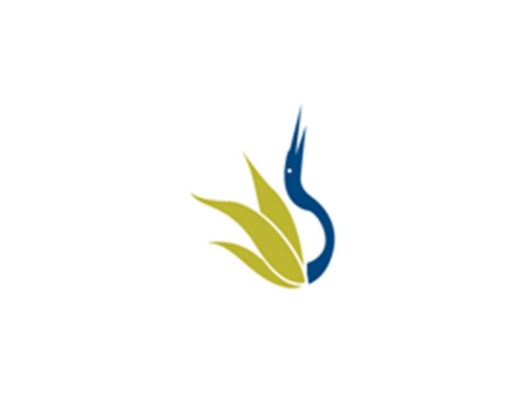 UNIVERSIDAD AUTÓNOMA DEL ESTADO DE HIDALGO
ESCUELA SUPERIOR DE ZIMAPÁN
Área académica: Contabilidad

México multicultural

Nombre del profesor: Víctor González González

JULIO DICIEMBRE 2016
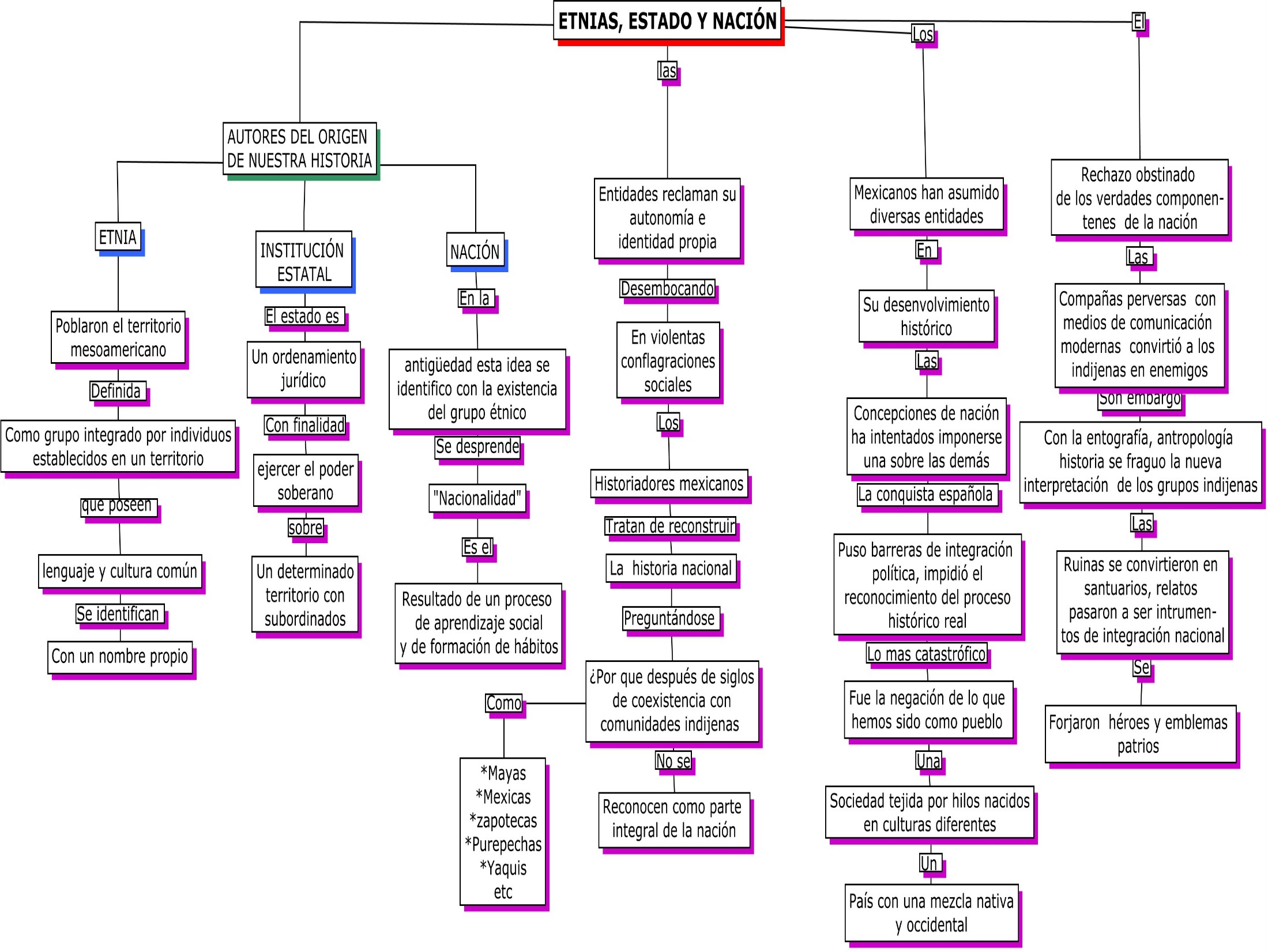 BIBLIOGRAFÍA



Florescano, E., (2001). Etnia, Estado y Nación, Taurus, México.
John B. Thompson  (1998). Ideología y Cultura Moderna. UAMXochimilco, México.
CARSON, R. (s.f.). PRIMAVERA SILENCIOSA. MEXICO.
SEATTLE, I. . Carta del Gran Jefe Seattle, de la tribu de los Swamish, a Franklin Pierce Presidente de los Estados Unidos de América. ESTADOS UNIDOS DE AMERICA .